Artificial Insemination
Semen deposition
Cervical insemination: 
need basic instruments (a catheter and a speculum)
suitable for fresh, chilled and
frozen semen
success 50-70%
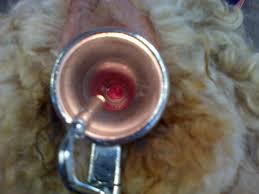 Artificial Insemination
Semen deposition
Trans-cervical Intrauterin insemination: 
need complicated instruments (catheter, speculum, forceps, and an experienced technician)
suitable for fresh, chilled and frozen semen
success 70-80%
Trans-cervial Intrauterin Insemination
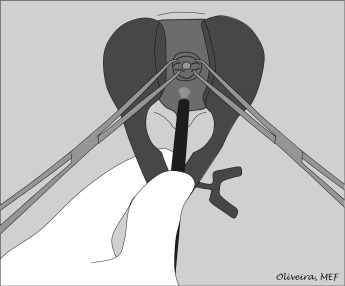 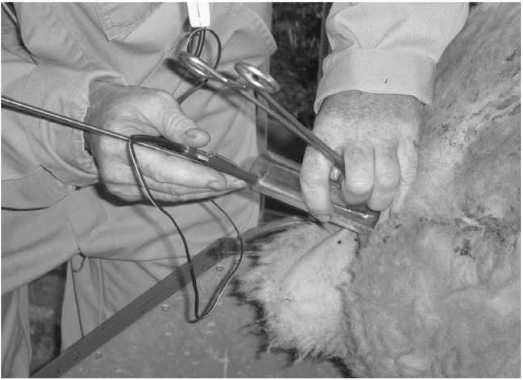 Artificial Insemination
Semen deposition
Laparoscopic-Intrauterin insemination: 
need more complicated instruments (anaesthesia-analgesia, laparoscopy equipment, and an experienced technician)
suitable for fresh, chilled and frozen semen
success >80%
Laparoscopic-Intrauterin insemination
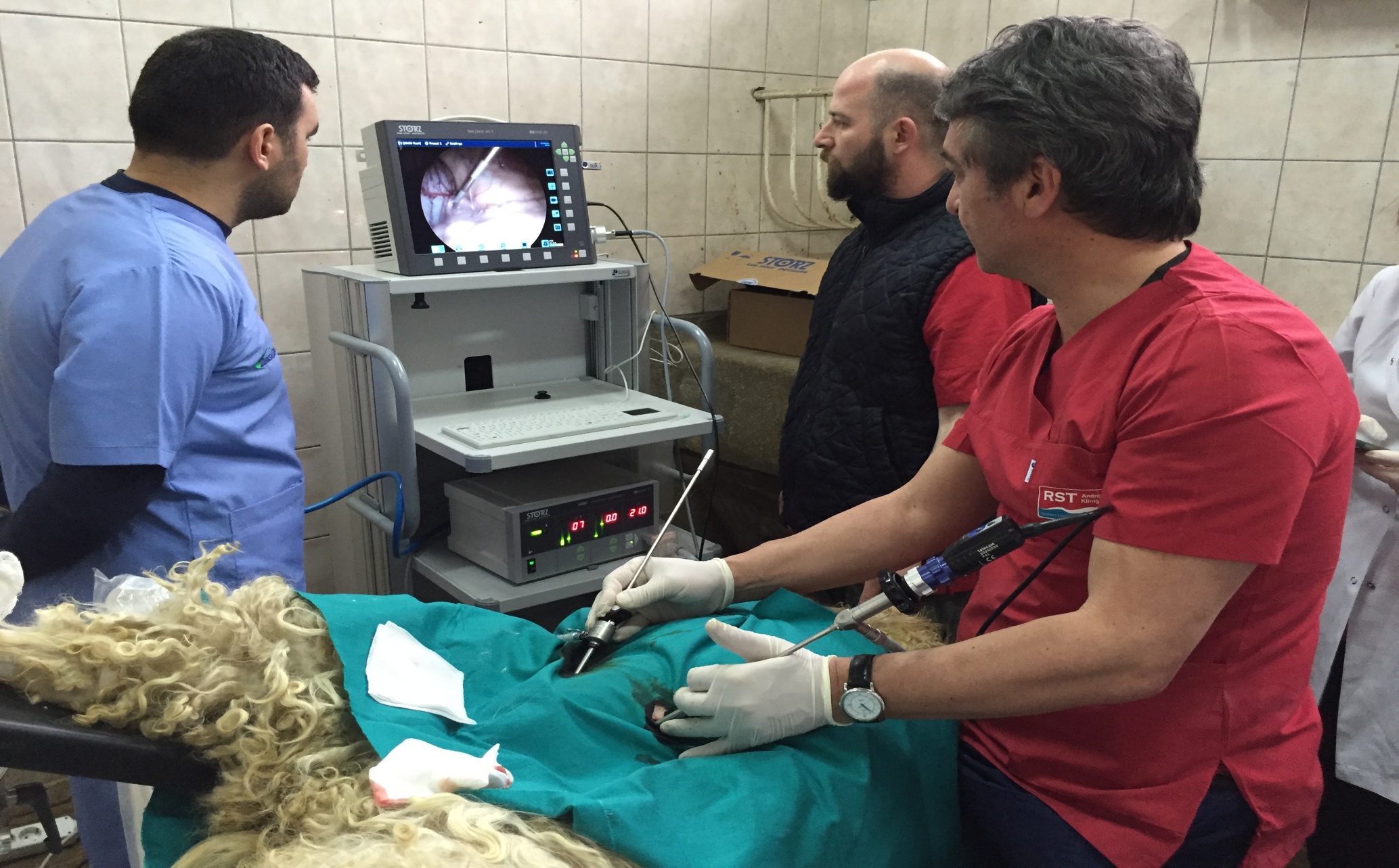 Appropriate Insemination Time
Sheep
Appropriate Insemination Time
Goat
Hints to attent
The more damaged sperm needs the deeper deposition.

The more damaged sperm needs to be inseminated at the sooner time to ovulation